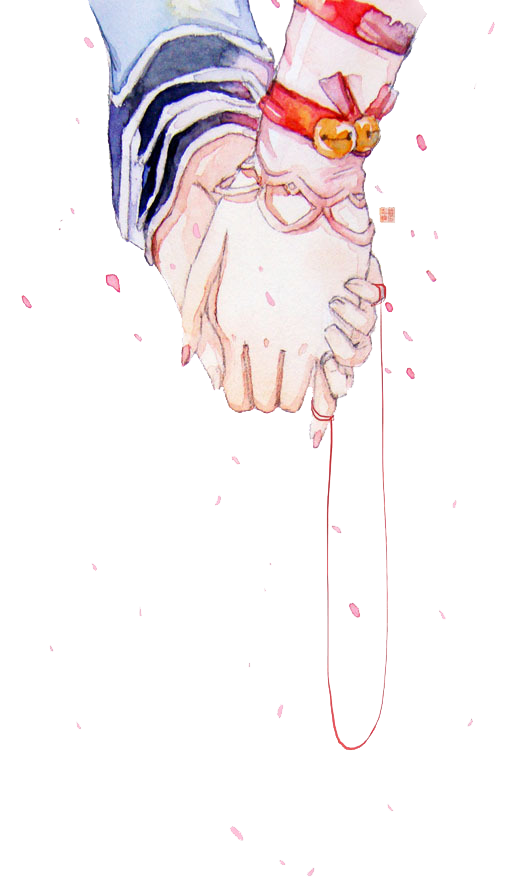 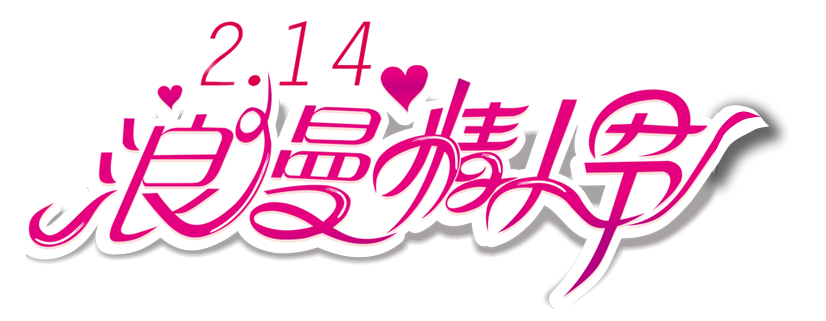 目 录
CONTENTS
02
【添加标题文字】
01
【添加标题文字】
04
【添加标题文字】
03
【添加标题文字】
01
【添加标题文字】
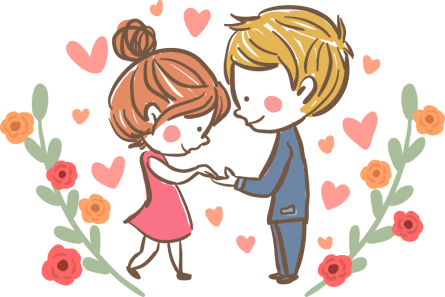 点击输入标题
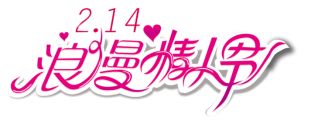 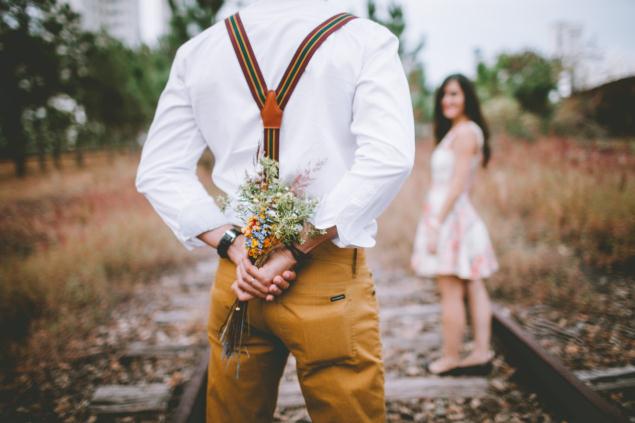 假如我来世上一遭
只为与你相聚一次
只为了亿万光年里的那一刹那
一刹那里所有的甜蜜和悲凄
如何让你遇见我
在我最美丽的时刻 为这
我已在佛前 求了五百年
求他让我们结一段尘缘
点击输入标题
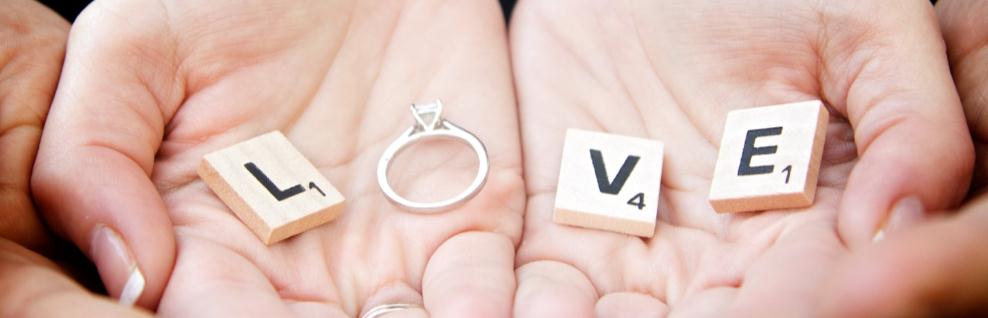 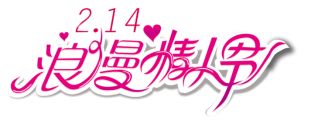 假如我来世上一遭
只为与你相聚一次
只为了亿万光年里的那一刹那
一刹那里所有的甜蜜和悲凄
如何让你遇见我
在我最美丽的时刻 为这
我已在佛前 求了五百年
求他让我们结一段尘缘
点击输入标题
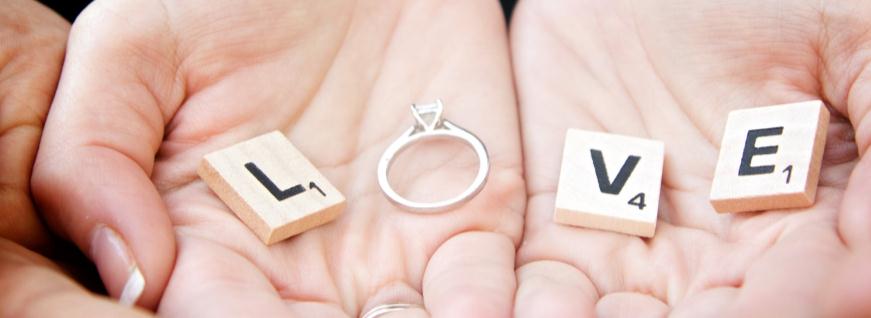 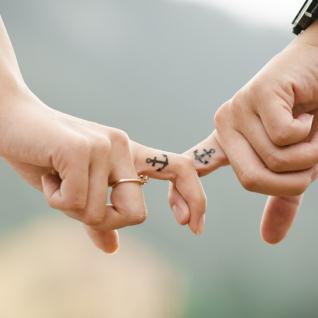 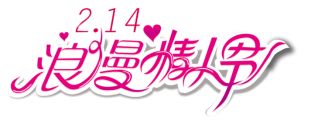 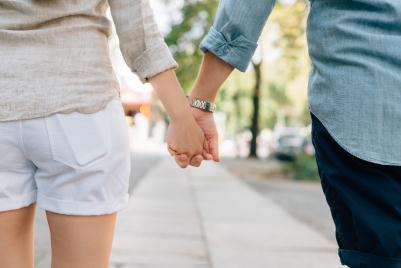 假如我来世上一遭
只为与你相聚一次
只为了亿万光年里的那一刹那
一刹那里所有的甜蜜和悲凄
如何让你遇见我
在我最美丽的时刻 为这
我已在佛前 求了五百年
求他让我们结一段尘缘
点击输入标题
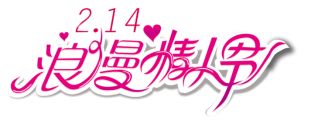 白色的风车
安静的转着
真实的感觉
沉睡的感觉
只/为/遇/见/你
与爱相遇，与你共同谱写一段浪漫的爱情故事
02
【添加标题文字】
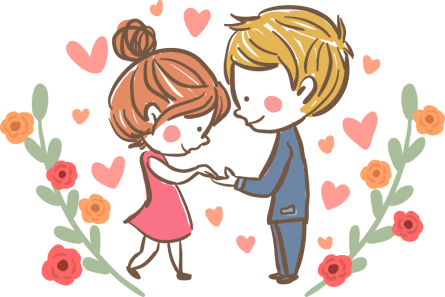 点击输入标题
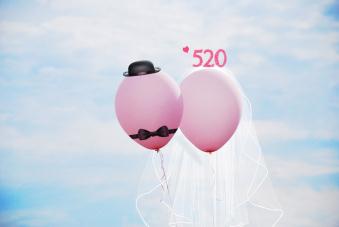 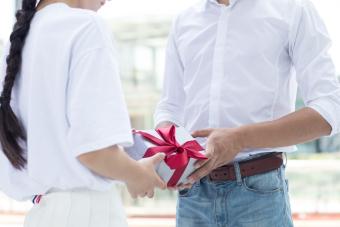 OUR
memory
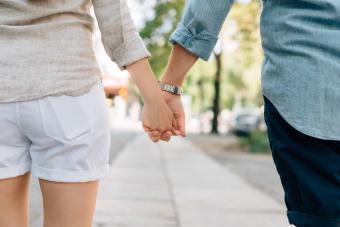 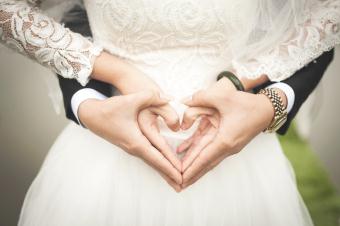 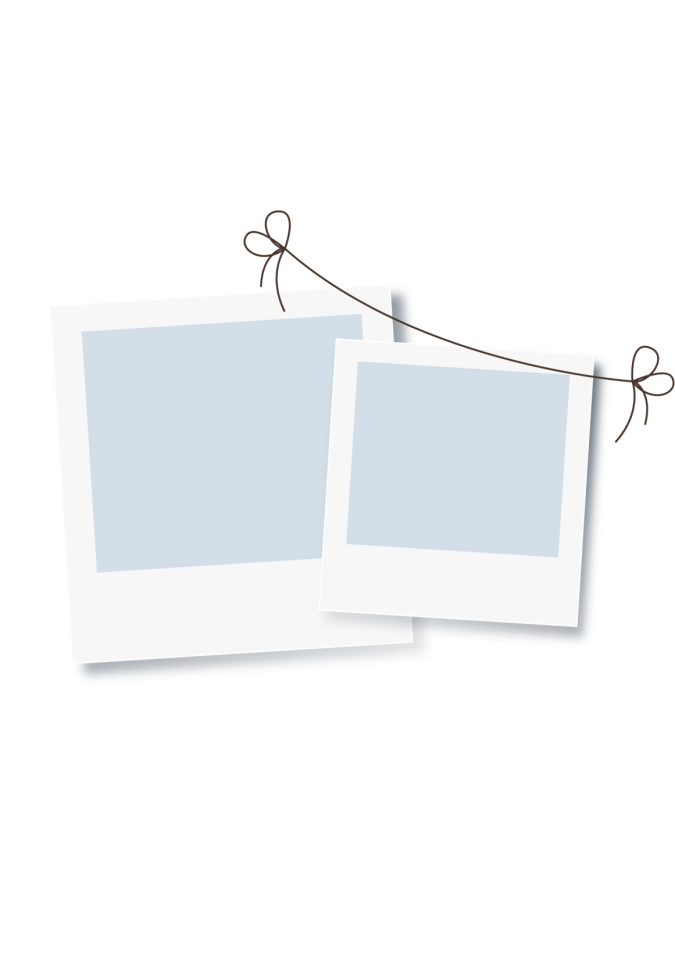 点击输入标题
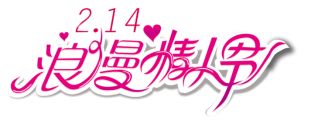 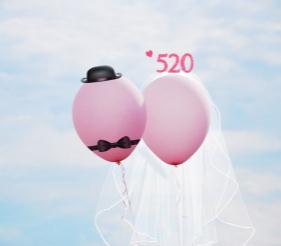 假如我来世上一遭
只为与你相聚一次
只为了亿万光年里的那一刹那
一刹那里所有的甜蜜和悲凄
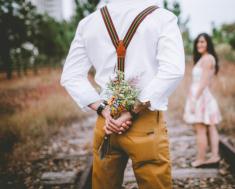 如何让你遇见我
在我最美丽的时刻 为这
我已在佛前 求了五百年
求他让我们结一段尘缘
点击输入标题
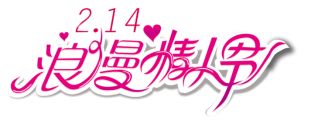 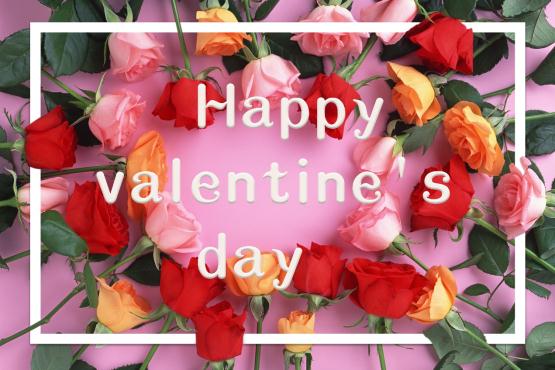 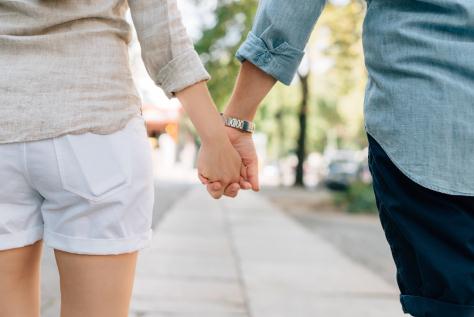 假如我来世上一遭
只为与你相聚一次
只为了亿万光年里的那一刹那
一刹那里所有的甜蜜和悲凄
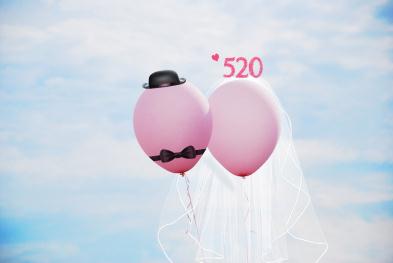 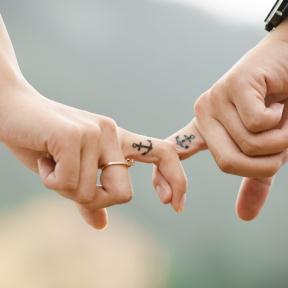 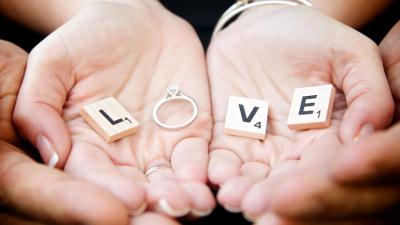 点击输入标题
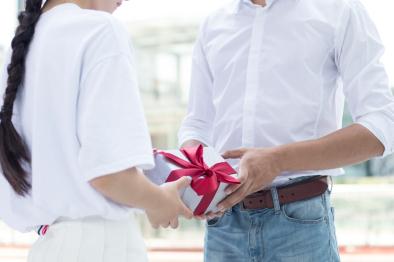 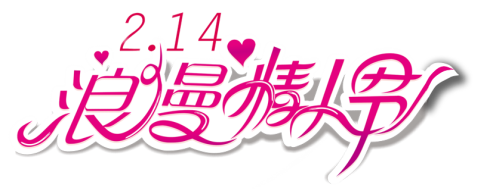 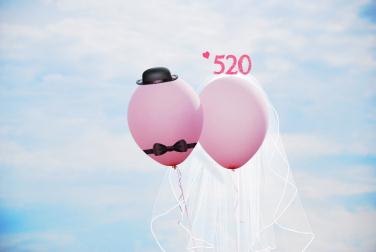 假如我来世上一遭
只为与你相聚一次
只为了亿万光年里的那一刹那
一刹那里所有的甜蜜和悲凄
如何让你遇见我
在我最美丽的时刻 为这
我已在佛前 求了五百年
求他让我们结一段尘缘
点击输入标题
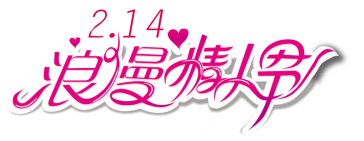 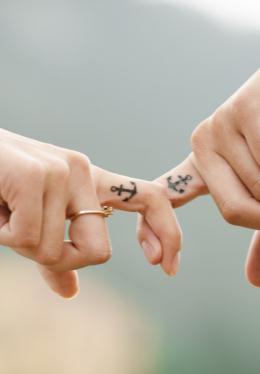 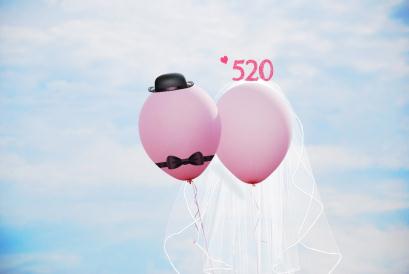 假如我来世上一遭
只为与你相聚一次
只为了亿万光年里的那一刹那
一刹那里所有的甜蜜和悲凄
如何让你遇见我
在我最美丽的时刻 为这
我已在佛前 求了五百年
求他让我们结一段尘缘
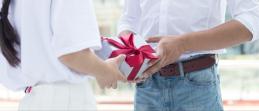 03
【添加标题文字】
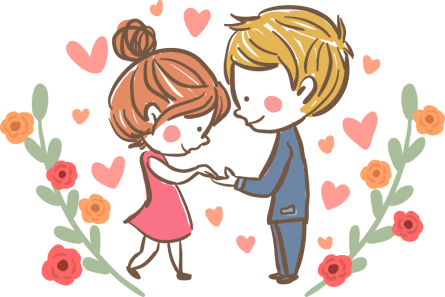 点击输入标题
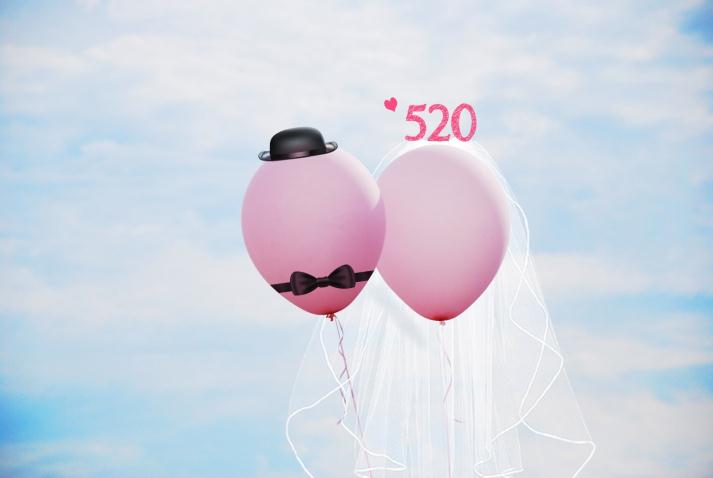 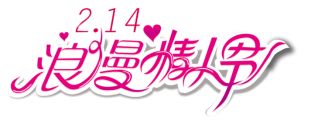 假如我来世上一遭
只为与你相聚一次
只为了亿万光年里的那一刹那
一刹那里所有的甜蜜和悲凄
如何让你遇见我
在我最美丽的时刻 为这
我已在佛前 求了五百年
求他让我们结一段尘缘
点击输入标题
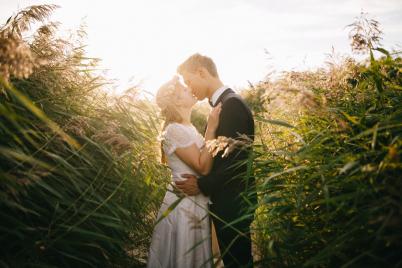 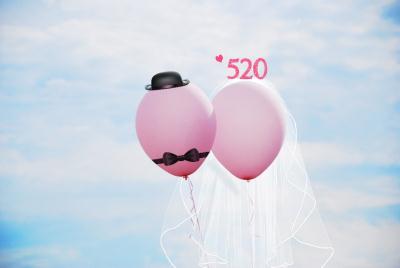 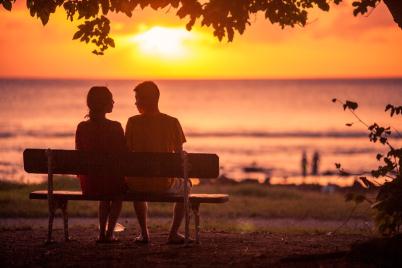 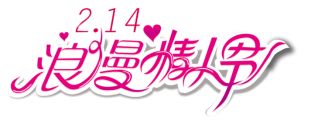 假如我来世上一遭   只为与你相聚一次    只为了亿万光年里的那一刹那
一刹那里所有的甜蜜和悲凄
点击输入标题
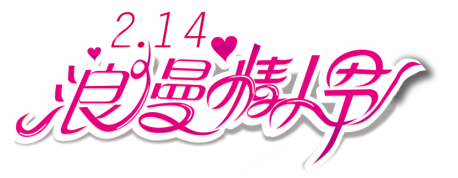 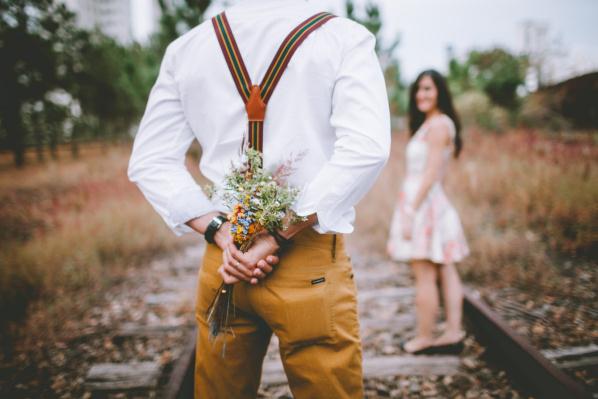 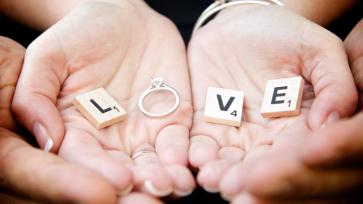 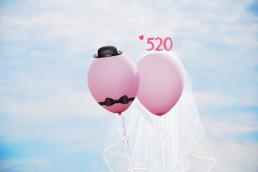 假如我来世上一遭   只为与你相聚一次    只为了亿万光年里的那一刹那
一刹那里所有的甜蜜和悲凄
点击输入标题
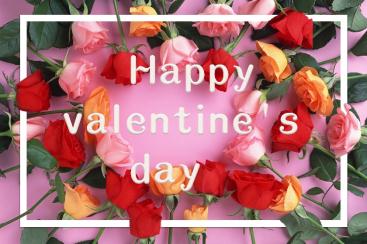 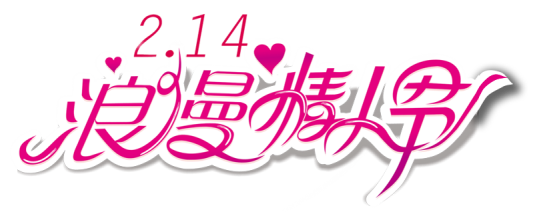 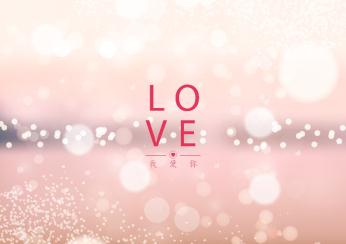 假如我来世上一遭
只为与你相聚一次
只为了亿万光年里的那一刹那
一刹那里所有的甜蜜和悲凄
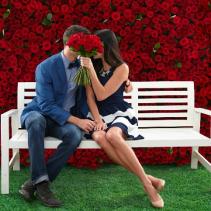 如何让你遇见我
在我最美丽的时刻 为这
我已在佛前 求了五百年
求他让我们结一段尘缘
04
【添加标题文字】
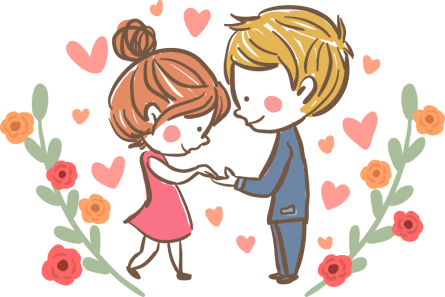 点击输入标题
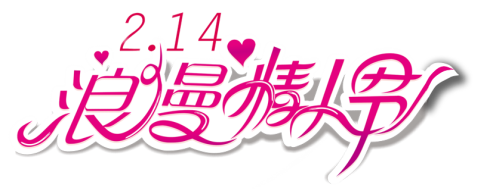 假如我来世上一遭
只为与你相聚一次
只为了亿万光年里的那一刹那
一刹那里所有的甜蜜和悲凄
如何让你遇见我
在我最美丽的时刻 为这
我已在佛前 求了五百年
求他让我们结一段尘缘
点击输入标题
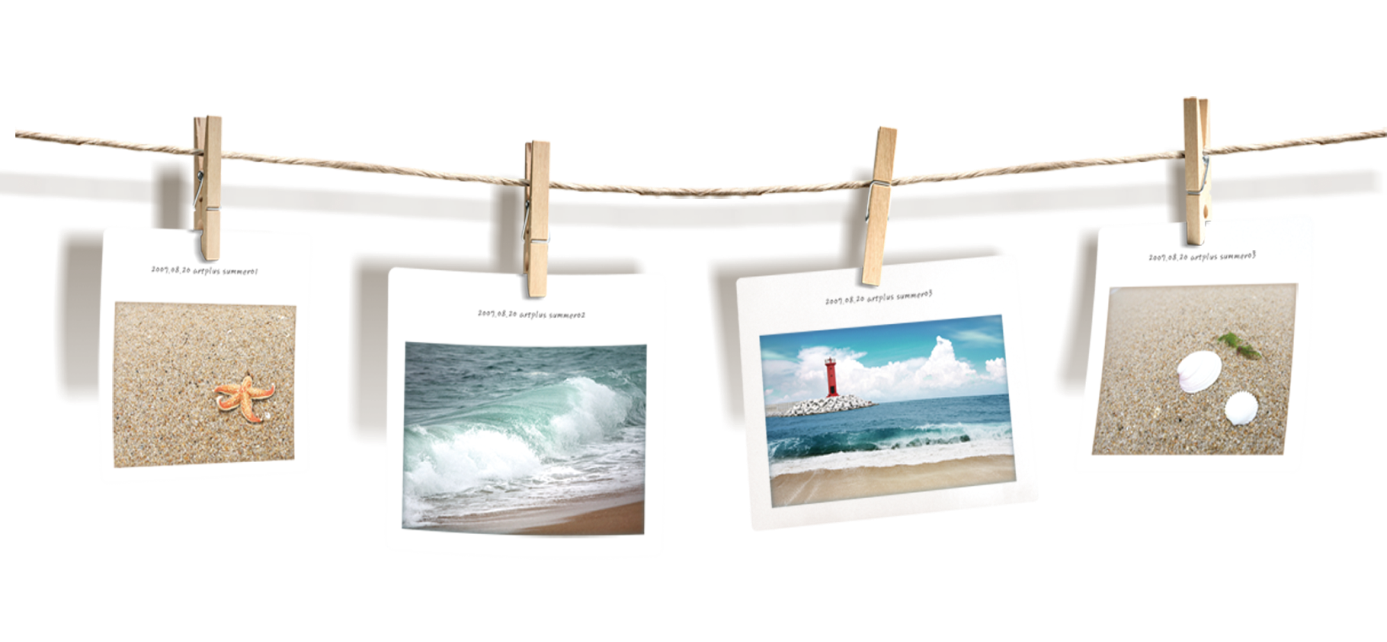 点击输入标题
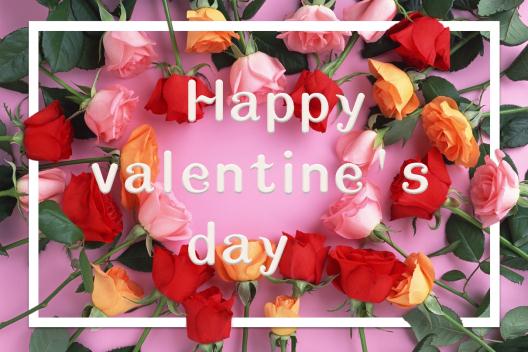 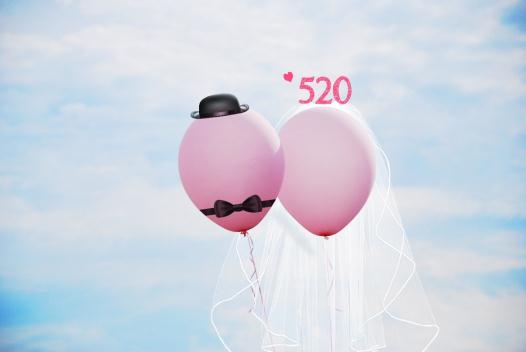 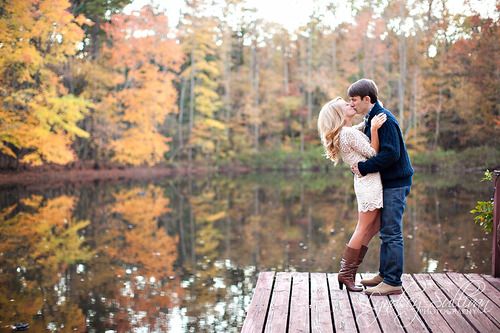 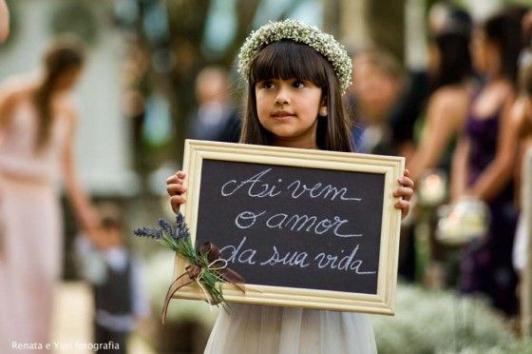 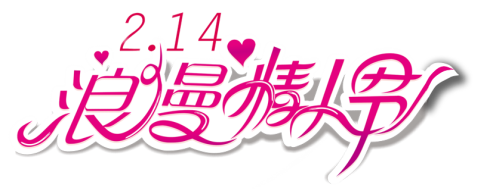 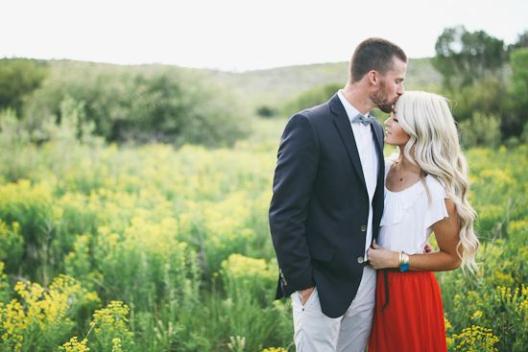 假如我来世上一遭
只为与你相聚一次
只为了亿万光年里的那一刹那
一刹那里所有的甜蜜和悲凄
点击输入标题
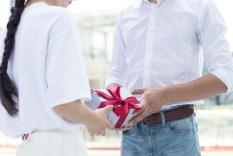 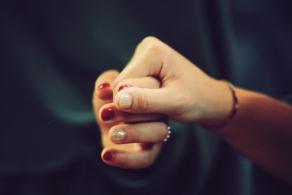 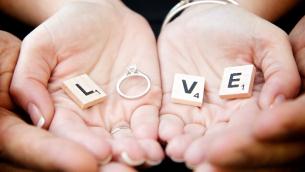 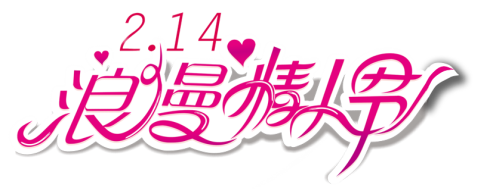 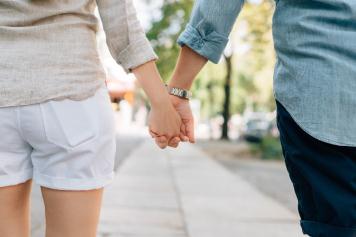 假如我来世上一遭
只为与你相聚一次
只为了亿万光年里的那一刹那
一刹那里所有的甜蜜和悲凄
点击输入标题
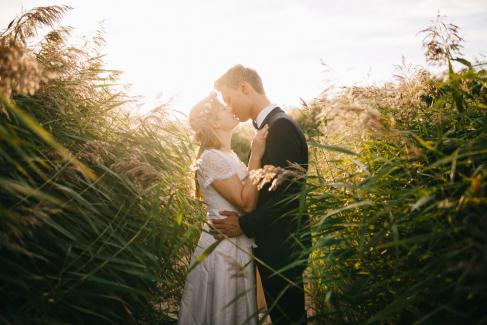 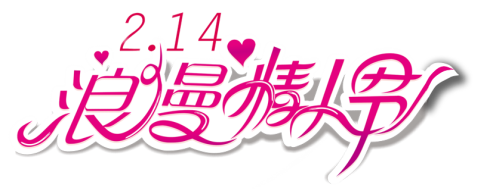 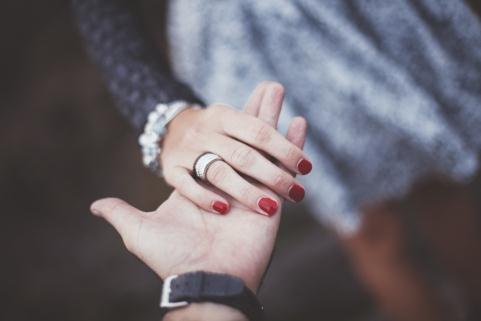 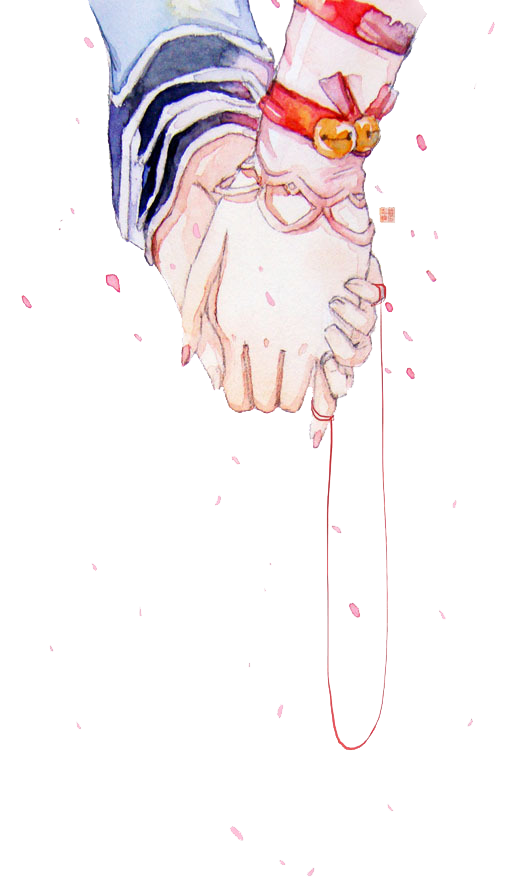 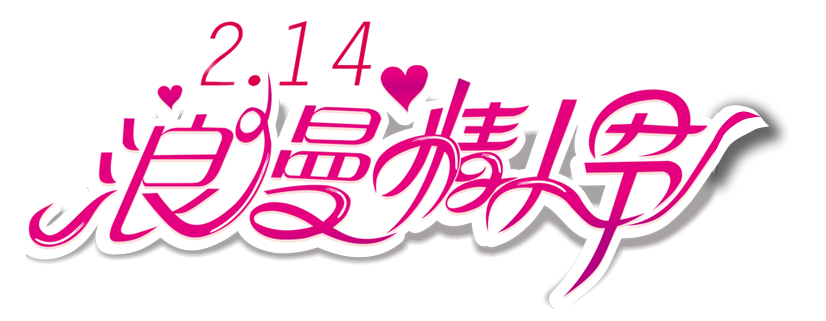